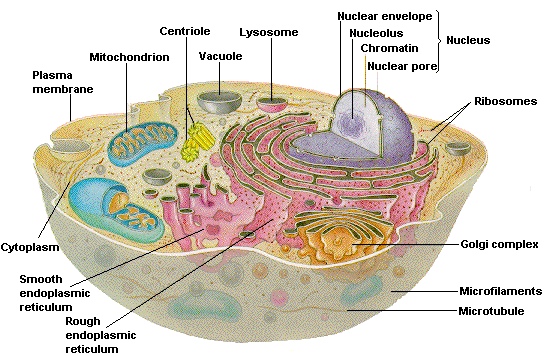 Mitokondrium, peroxiszóma
Zsiros Viktória

Egészségügyi ügyvitelszervező szak 
2016.09.28.
[Speaker Notes: mitochondrium, elektrontranszportlánc, ATP, energia, peroxiszóma]
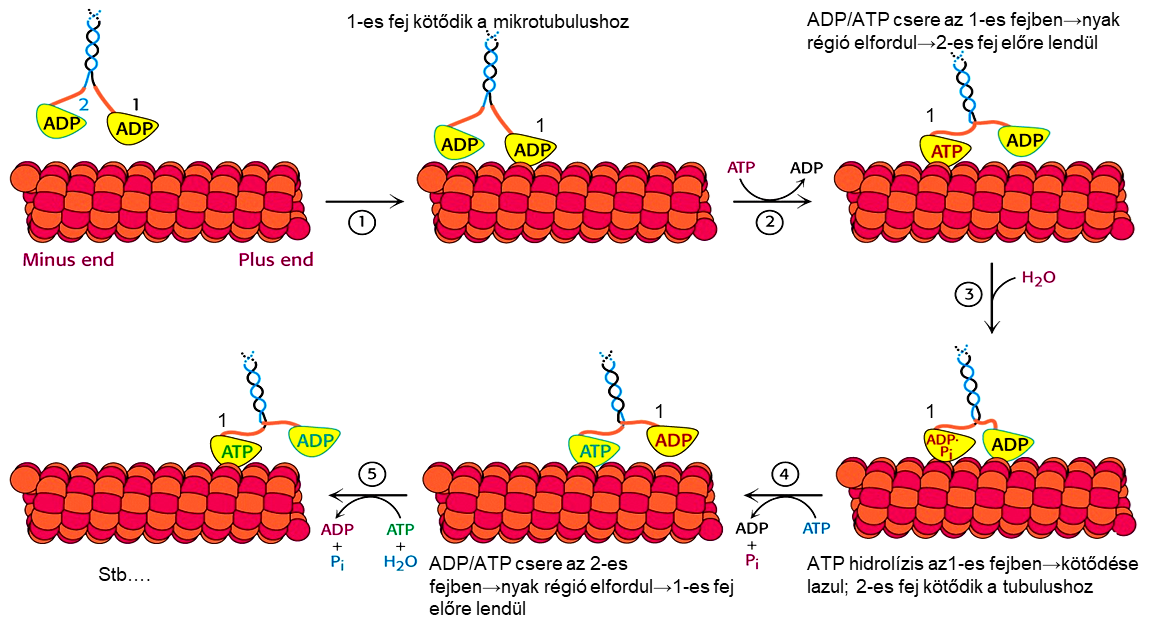 GTP, ATP
tubulin
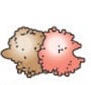 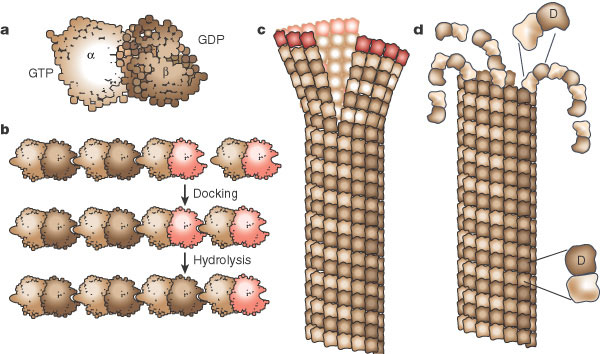 GTP
α
β
GTP
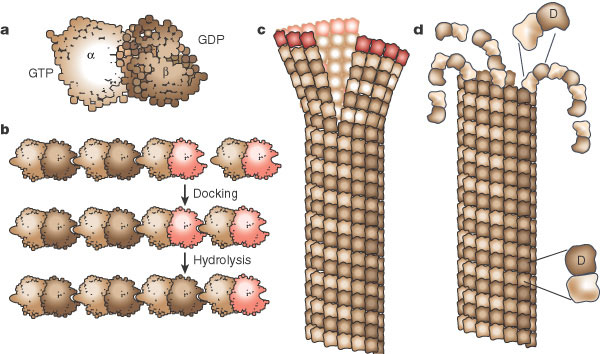 GTP
aktin
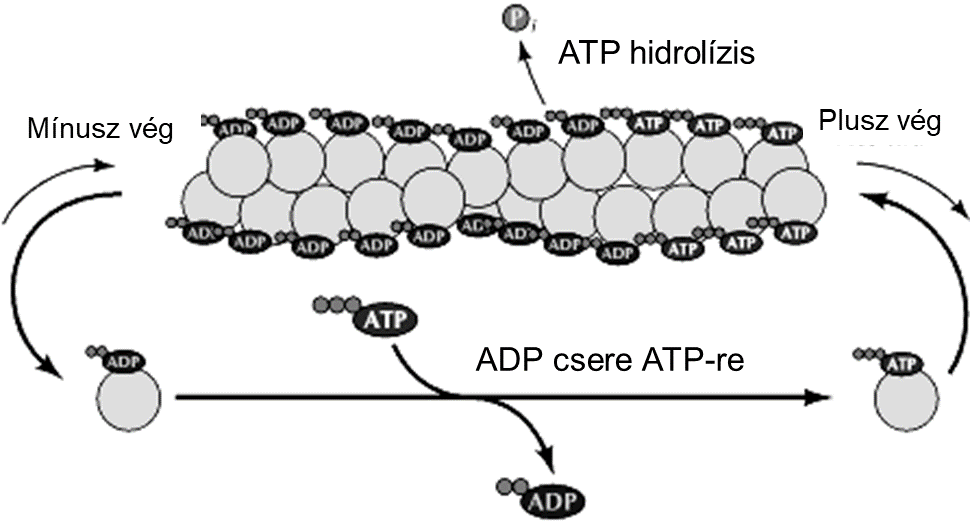 β
Dokkolás
GTP
β
Hidrolízis
GDP+ Pi
β
A GTP kis idő múlva GDP-vé hidrolizál! Ez a folyamat mikrotubuluson belül, nem eredményezi az egymáshoz kapcsolódó dimerek szétválását, de a kapcsolatok „meglazulnak”.
Aktin-miozin mechanizmus
A sejtben szinte mindenhez energia kell
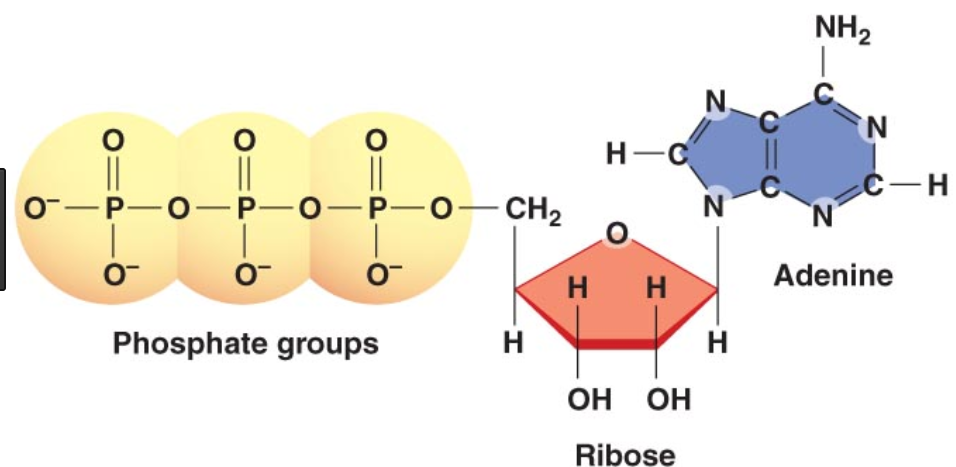 ATP, Adenozin trifoszfát



GTP, Guanozin trifoszfát
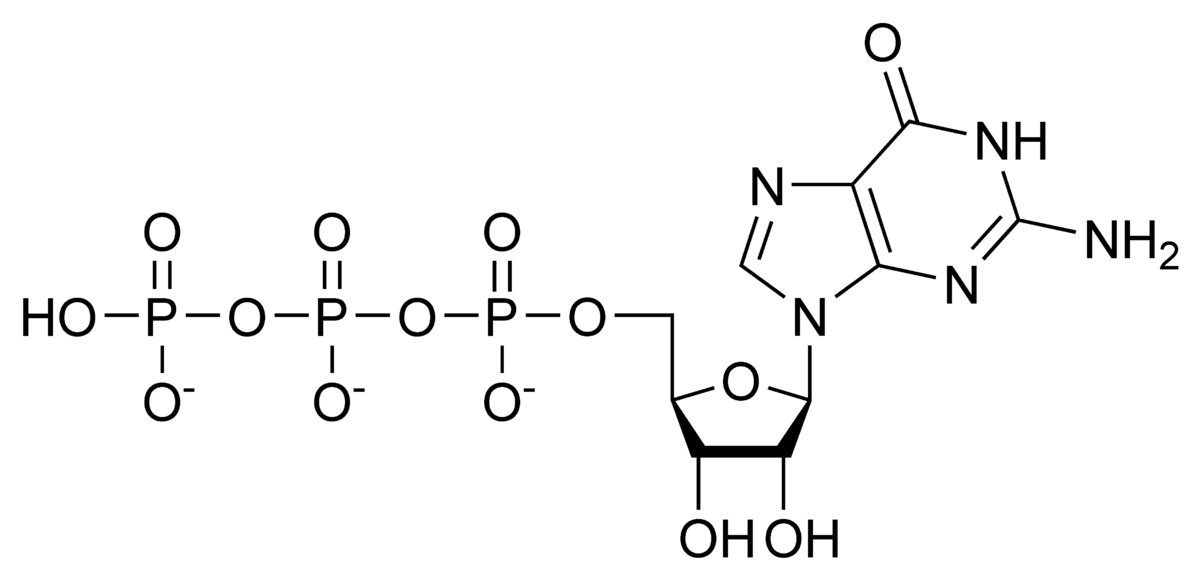 Honnan jön az ATP?Glikolízis a sejtplazmában
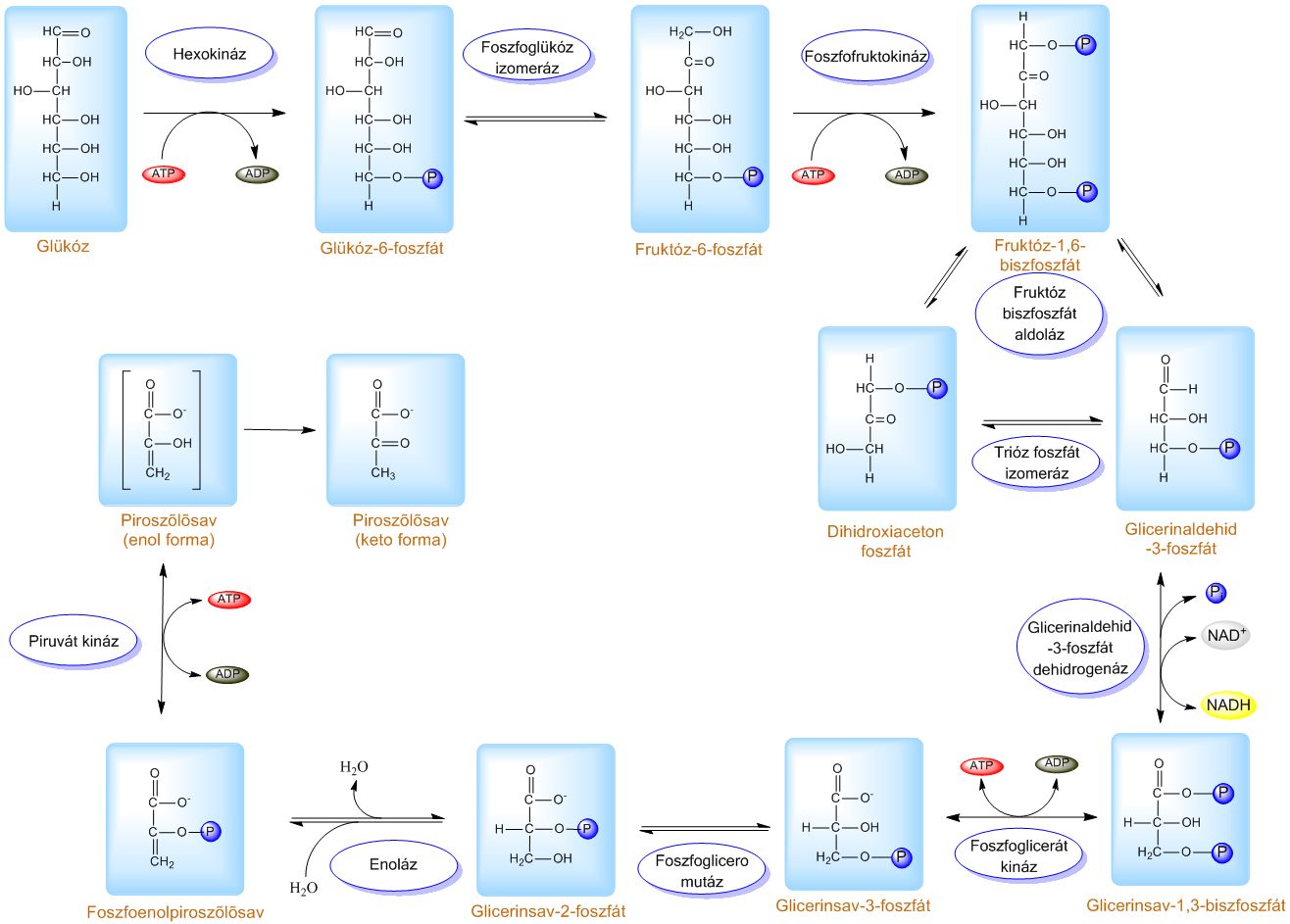 2 ATP/glükóz
Citromsav ciklus
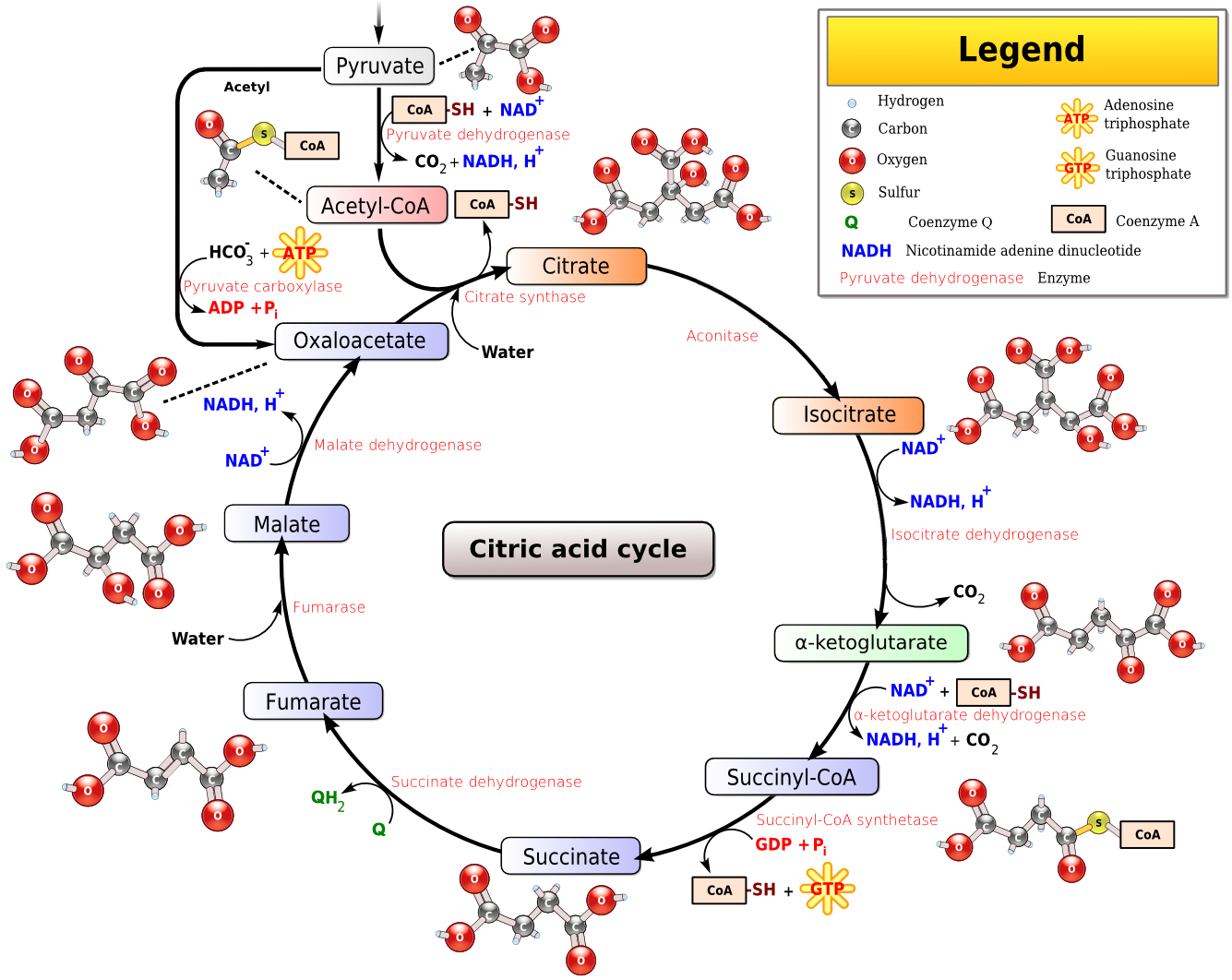 2 GTP/gükóz
Oxidatív foszforiláció (NADH, FADH2)
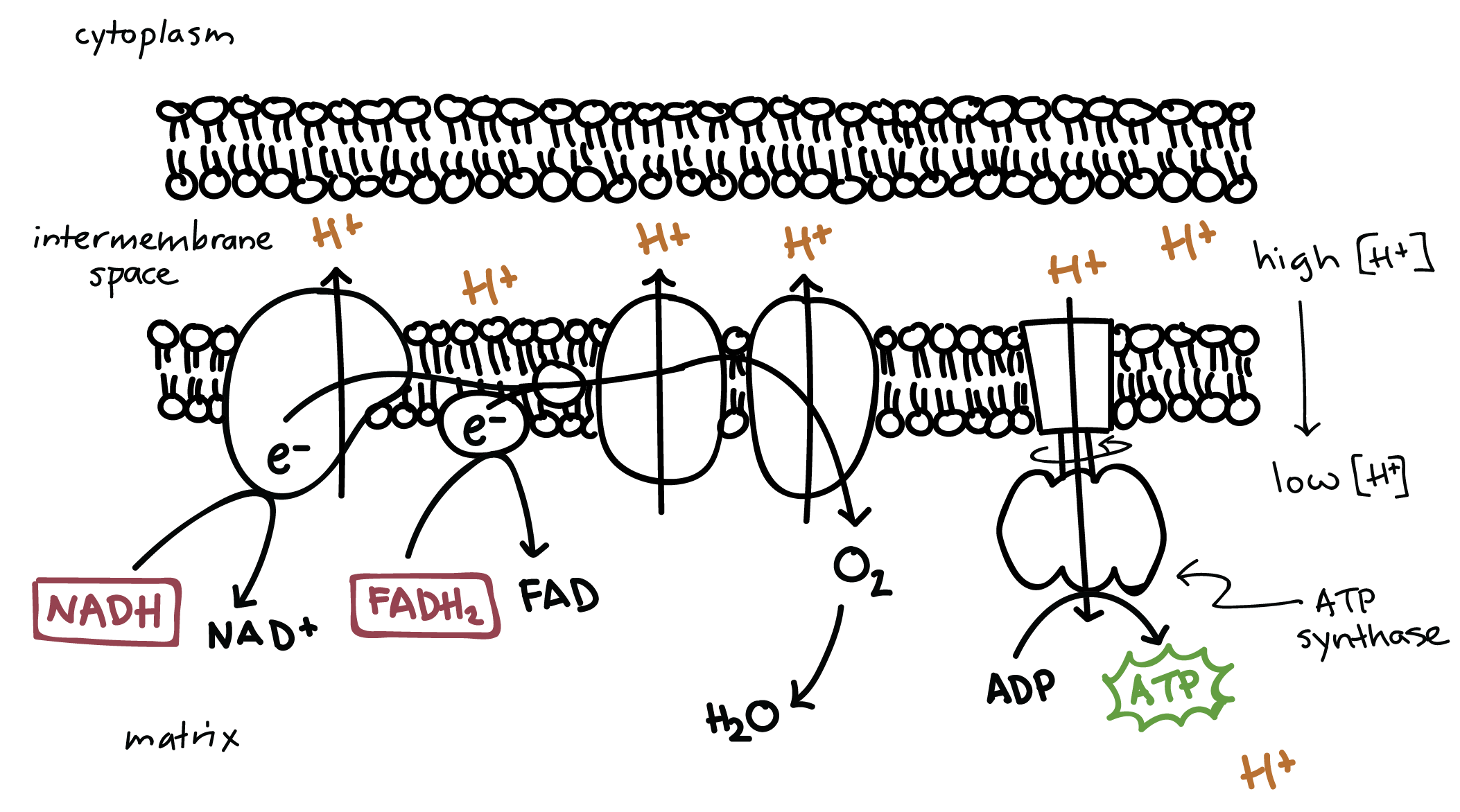 34 ATP/glükóz !!!! 
(Elméletileg. Valójában kb. összesen 29-30 ATP/glükóz)
Oxigén kell a foszforilációhoz
2,1 milliárd éve: Nagy oxigénkatasztrófa

Kékalgák


Egyes baktériumok alkalmazkodtak
Rickettsia rokonai (Tífusz)
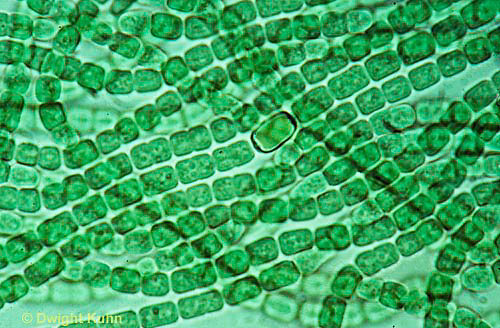 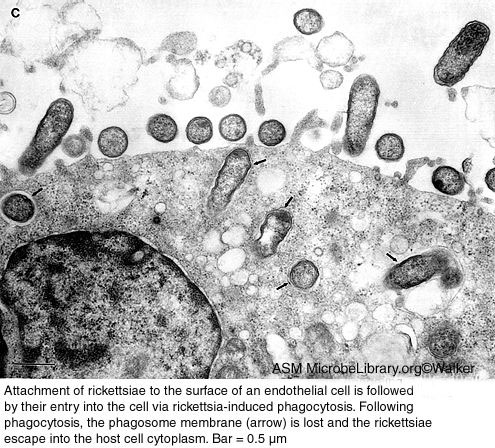 Endoszimbionta elmélet (1,7-2 milliárd éve)
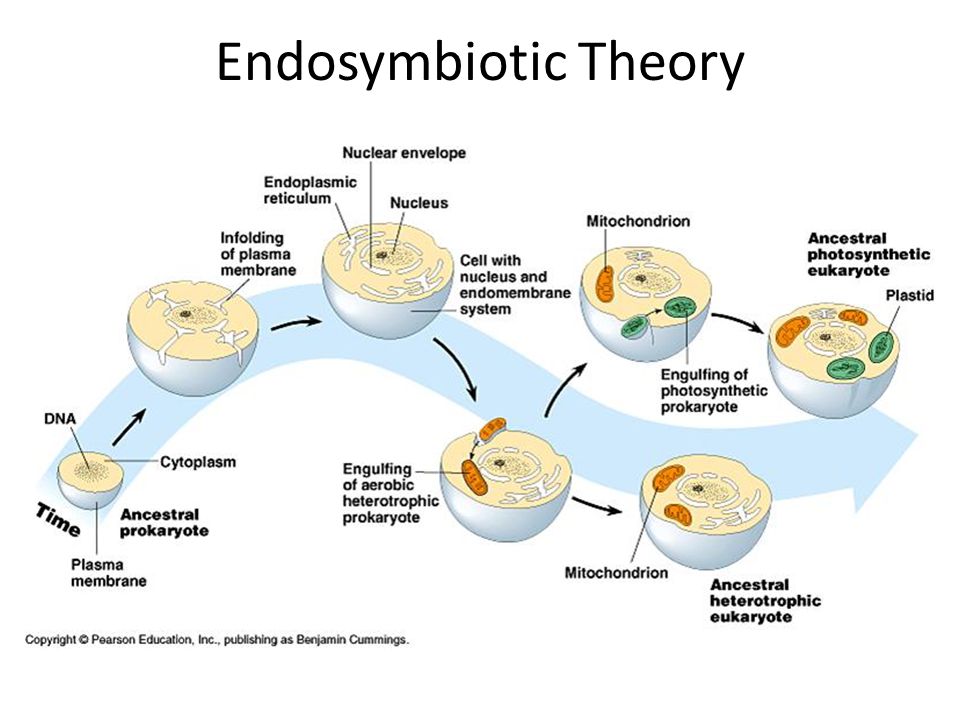 Endoszimbionta elmélet
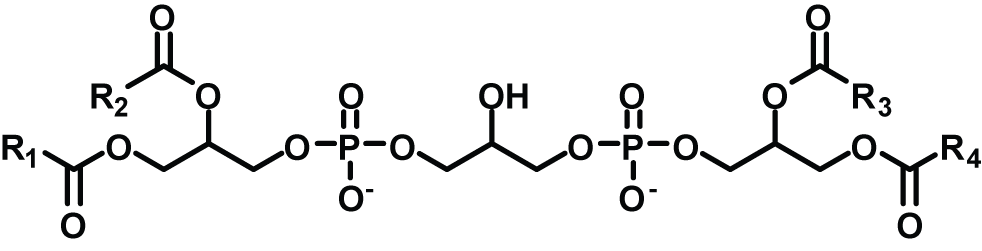 Genetikai rendszere, molekuláris összetevői és egyéb sajátságai jobban hasonlít a prokarióta, mint az eukarióta sejtekre.
önálló genom, cirkuláris DNS, néhány fehérje saját szintézise
cardyolipin molekula a belső membránban
osztódással szaporodás

Létrejötte ős-eukarióta sejtnek köszönhető, amely prokarióta sejteket vett fel, és nem bontotta le, hanem függő viszonyba kerültek egymással.

A bekebelezett prokarióta sejt genomja bekerült az ős-eukarióta sejt genomjába, így a továbbiakban a bekebelezett sejt fehérjéinek többségét a gazdasejt szolgáltatta.

A szimbiózis előnye egy új, gazdaságosabb energiatermelő – és tároló rendszer létrejötte, valamint az addig toxikus oxigén hatékony felhasználásának lehetősége.
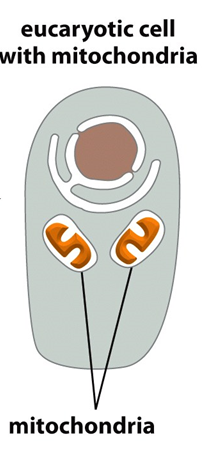 Mitokondrium
Eukarióta sejtek specializált energia átalakító, energiakonzerváló szervecskéi.
A mitokondrium tehát félig önálló (szemiautonóm) organellum. Saját génekkel rendelkezik, viszont felépítéséhez és működéséhez a sejtmagi genom génjei is szükségesek.

A sejtekben lezajló aerob oxidációs folyamatok során felszabaduló energiát használják fel ATP-szintézisre          funkciója az oxidatív foszforiláció.
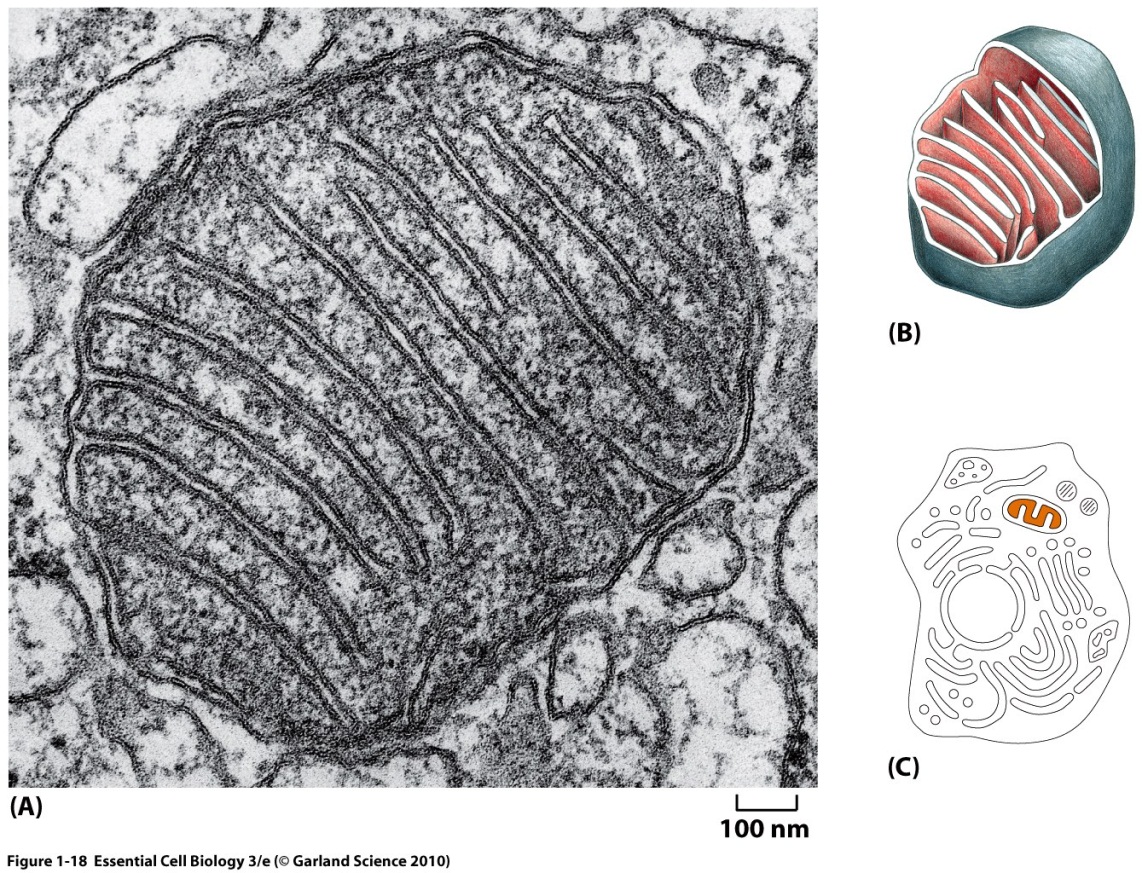 Képes osztódni
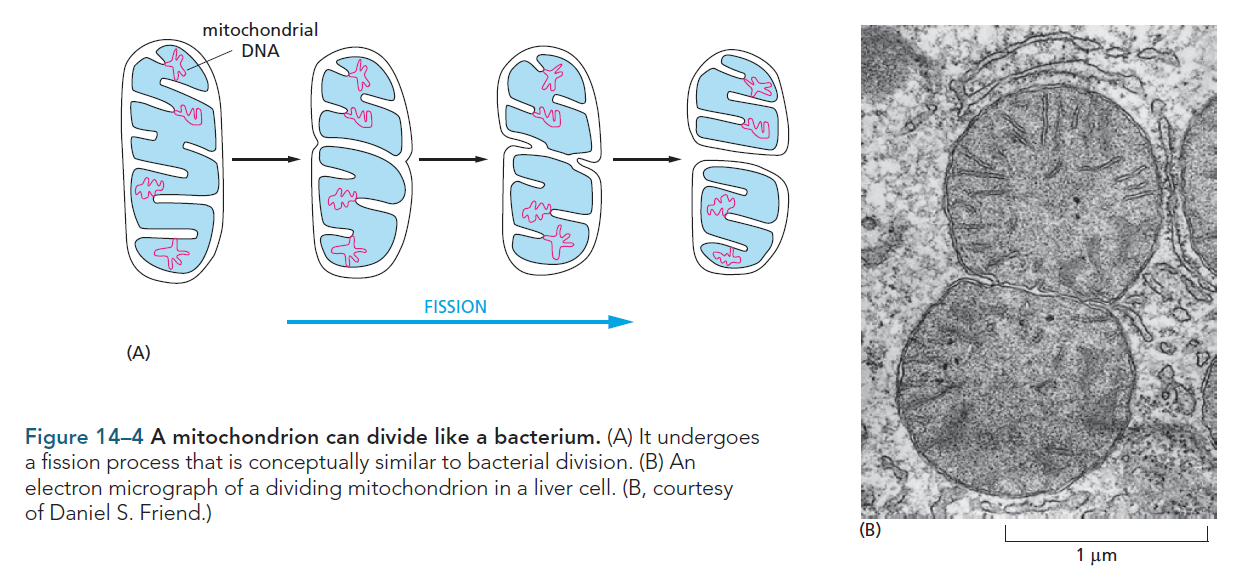 Változatos alak és méret
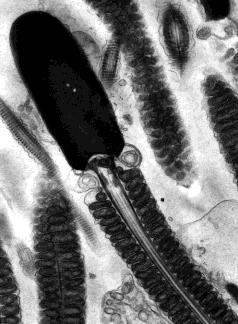 Spermium farki részében
szívizomsejtben
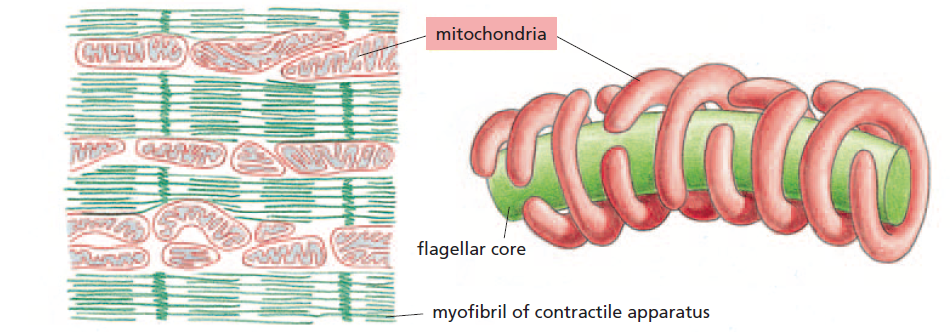 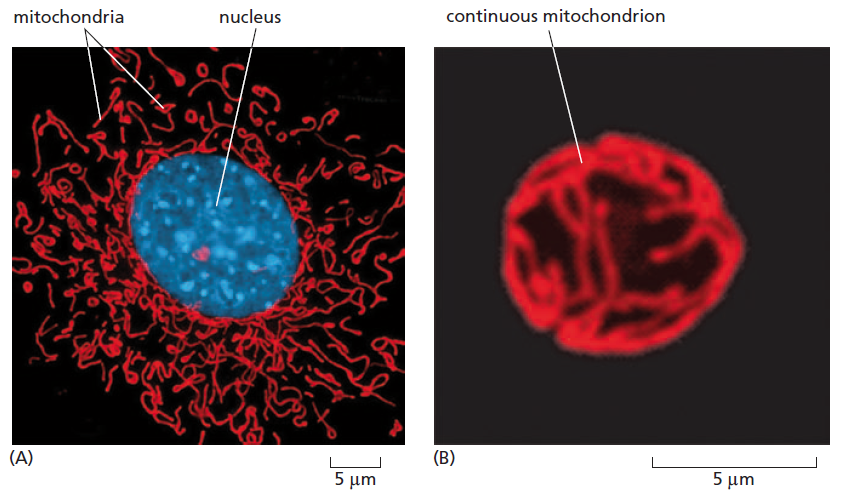 fibroblasztban
élesztőgombában
A mitokondriális DNS
2-10 azonos kópia, másolat van egy mitokondriumon belül
Sejtenként akár 103-104 példány!
a mtDNS két lánca templátként szolgál, képes replikációra 

Kompakt genomot alkot.

Kódol:
2 rRNS-t
22 tRNS-t
13-14 mRNS-t 
Ez utóbbiak a légzési lánc fehérjéit és ATP-szintáz enzim alegységeit kódolják


Egyes tripletek mást kódolnak eltérve az univerzális kódszótártól.

A mtDNS-t nem védik hisztonok a károsítástól + gyenge reparációs rendszerrel is rendelkezik, ezért a nukleáris DNS-nél nagyobb a mtDNS mutációs rátája (lásd: betegségek)

Felhasználható egyedek/csoportok rokonsági kapcsolatainak vizsgálatára (mitochondriális Éva)
A mitokondrium morfológiai jellemzői, szerkezete
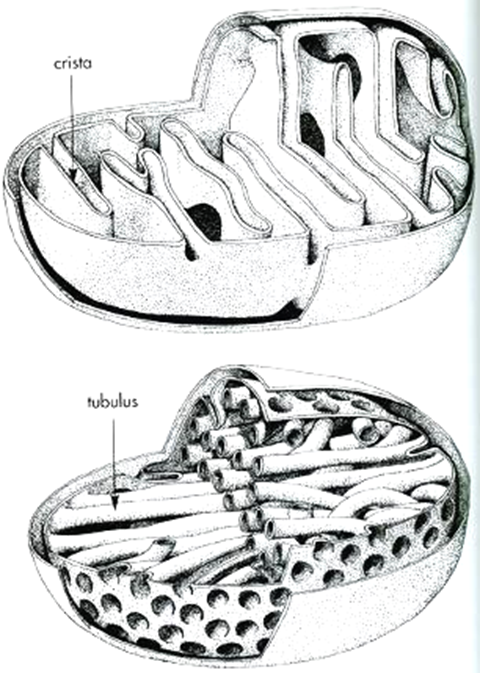 Alak: gömbölyű, vagy pálcikaszerűen megnyúlt

Száma: nagy számban jelen van a sejtekben, össztérfogata elérheti a sejt 1/5-ét

Erősen specializált kettős membránrendszerrel rendelkeznek, funkciójuk eltérő.

A külső membrán határolja a mitokondriumot a citoplazma felől

A belső membrán a mitokondrium belső terét is két részre osztja: 
Két membrán között: intermembrán tér
Belső membránon belül: mitokondriális mátrix

A belső membrán felszínét a mátrixba nyomuló lemezszerű (crista), csőszerű (tubulus) képződmények, vagy a belső membránról levált vezikulumok erősen megnövelik. A belső membrán jellege alapján csoportosítjuk a mitokondriumokat: krisztás, tubuláris, vezikuláris.
A mitokondrium morfológiai jellemzői, szerkezete
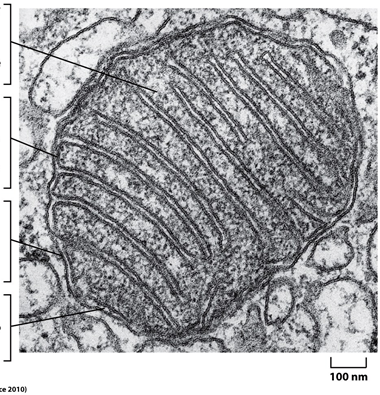 Mitokondriális mátrix
Belső membrán
Külső membrán
Intermembrán tér
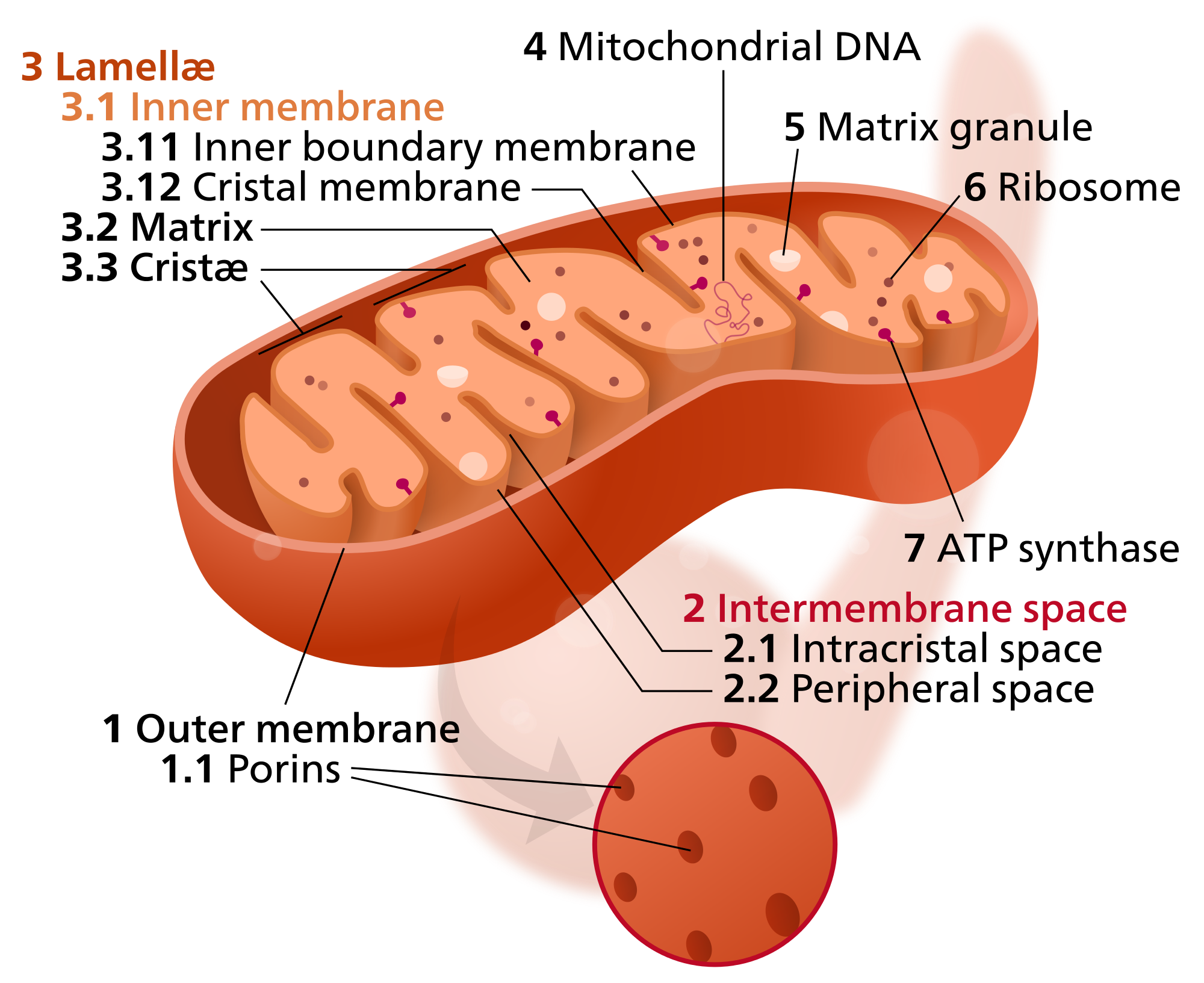 https://en.wikipedia.org/wiki/Mitochondrion
A mitokondrium morfológiai jellemzői, szerkezete
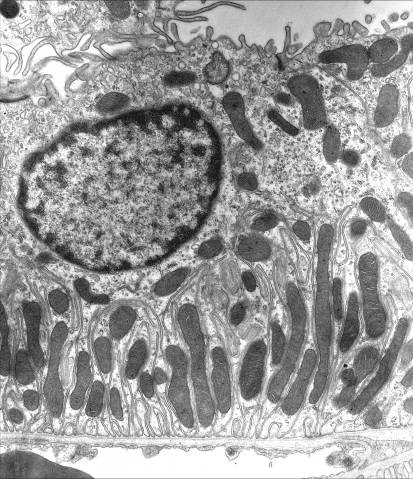 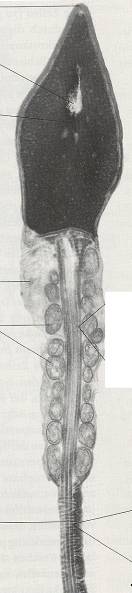 Spermium, 
EM-kép
Mitokondriális 
hüvely
Vesehámsejt, EM-kép
Külső membrán
A külső membrán nagy mennyiségben tartalmaz porin molekulákból felépülő csatornákat, amelyek a kisebb molekulákat (fehérjéket, ionokat) diffúzió útján válogatás nélkül átengedik          az intermembrán tér összetétele nagyban hasonlít a citoplazma összetételéhez. A külső membrán tehát permeábilis. (5000 Dalton tömegig, polipeptidek, kisebb molekulák)

A külső felszínén számos receptor is található, melyek további fehérjéket és polipeptideket ismernek fel és transzportálnak az intermembrán résbe.
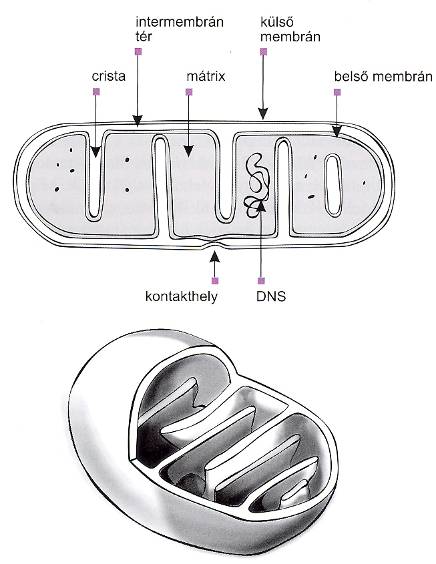 Intermembrán tér
A belső és külső membrán által közbezárt rés, összetétele a külső membrán permeábilis mivolta miatt nagyban hasonlít a citoplazmáéra.

A belső membránban termelődő ATP-t hasznosító enzimeket (pl.: kreatin-kináz, citokróm-c) tartalmaz.
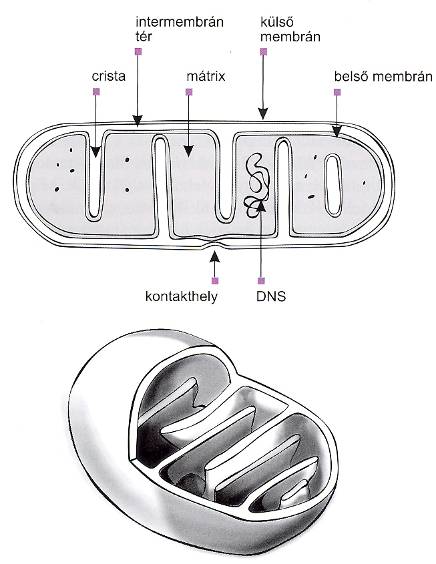 Belső membrán
A belső membrán az ionok számára extrém mértékben impermeábilis. Oka a membrán speciális foszfolipid-összetétele, főként kardiolipin tartalma. Permeabilitása rendkívül szelektív. A belső membránon történő transzport csak fehérjék segítségével jön létre.

Tartalmaz transzport fehérjéket, az elektrontranszportlánc komplexeit és mobilis elemeit, valamint az ATP-szintázt.
Funkciója:
sejtlégzés elektrontranszport-láncának oxidatív reakciói
ATP-szintézis
metabolitoknak a mátrixba való ki- és bejutásának szabályozása
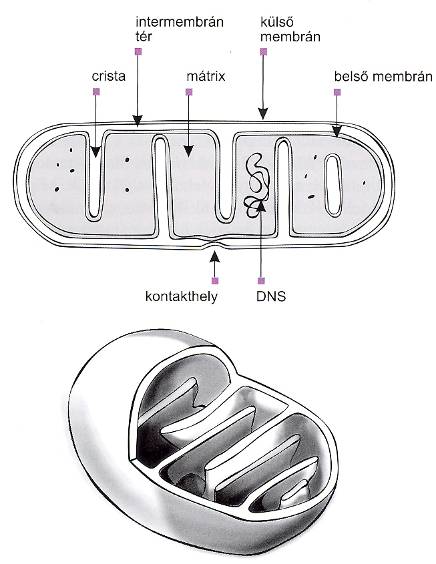 Mátrix
A belső membrán szelektív permeabilitása miatt erősen specializált összetételű és funkciójú tér.

A citromsav ciklus (Krebs-ciklus) és a zsírsavak ß-oxidációját végző solubilis enzimeket tartalmazza. 

Ca2+-ion és más kationok mátrixszemcsékben raktározódnak. 

Itt lokalizálódnak a mitokondriális DNS, riboszómák és tRNS molekulák.
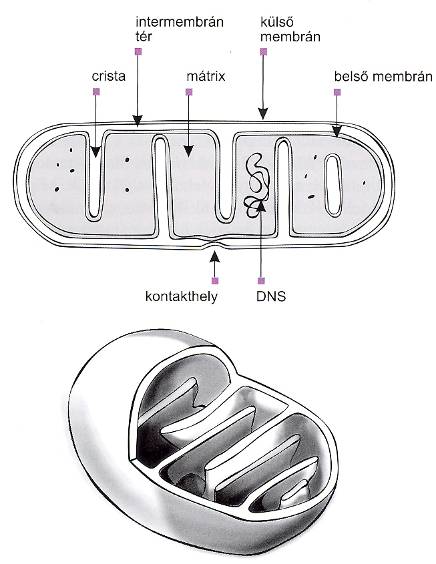 A mitokondrium funkciója
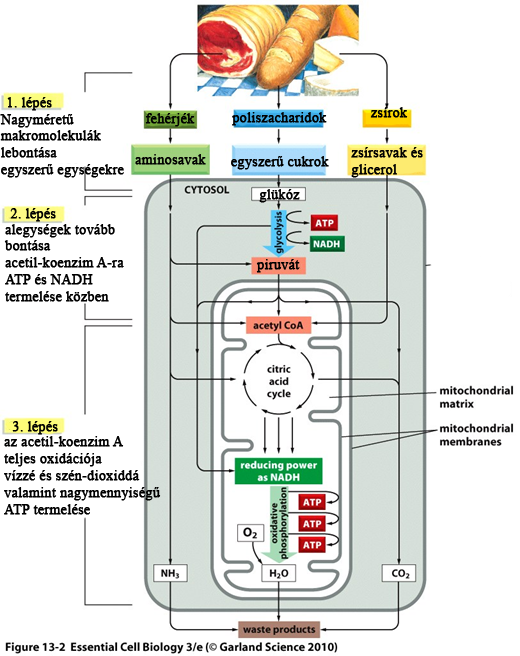 A mitokondrium funkciója
Citrátciklus: 
Acetil-KoA (2C-atom) oxálecetsavval (4C-atom) egyesülve citromsavvá (6C-atom) alakul
Láncrövidítő enzimatikus lépések következnek, melyek CO2 felszabadulásával, GDP  GTP makroerg kötés keletkezésével és redukált koenzimek: NADH és FADH2  keletkezésével járnak
NADH: Nikotinsavamid-adenin-dinukleotid
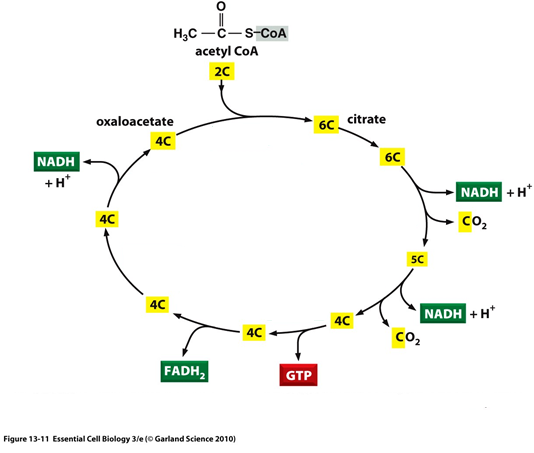 FADH2: Flavin-adenin-dinukleotid
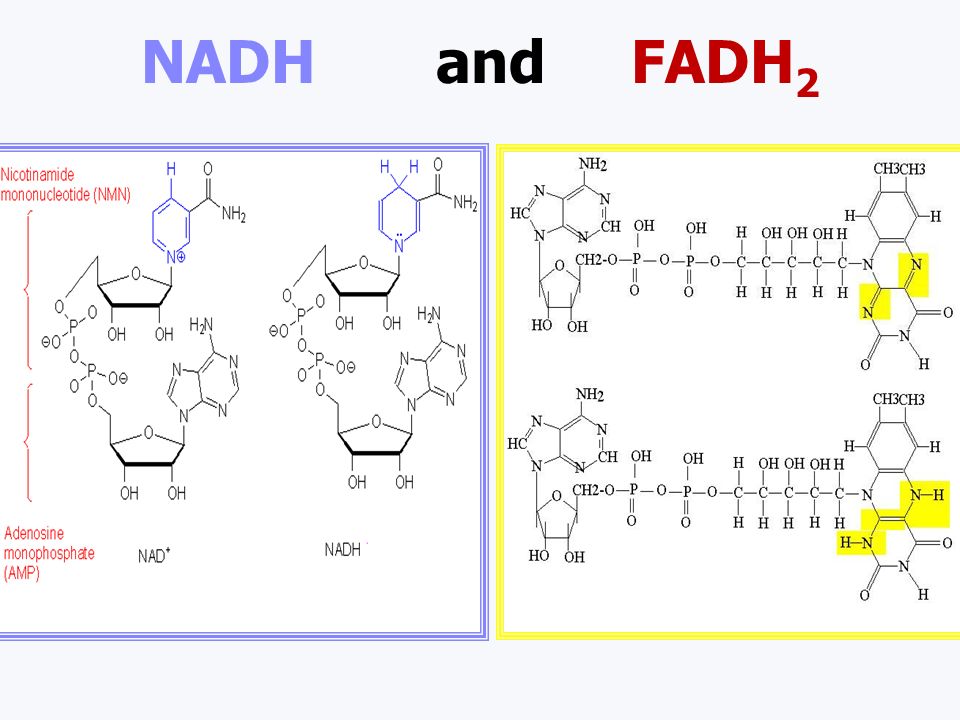 [Speaker Notes: NAD: nikotinsavamid-adenin-dinukleotid

Dehidrogenáz enzimek eltávolítják a szubsztrátmolekuláról a protonokat és elektronokat, majd a NAD koenzimre viszik át.

NAD+ + 2e + 2p+  NADH + H+ (elraktározott energia elektron formában) vagyis két elektron és egy proton felvételére képes

O2 + 4e + 4H+  2 H2O]
A mitokondrium funkciója
Oxidatív foszforiláció:
Keletkezett NADH és FADH2 oxidációja során a szállított elektronok a légzési lánc komplexein felszabadulnak, energiaszintjük ezáltal csökken.
Az utolsó komponens, amely a leadott elektronokat végül felveszi, az oxigén = terminális elektronakceptor.
Eközben a koenzimekből felszabaduló energia arra használódik, hogy protonok pumpálódjanak a mátrixból az intermembrán térbe. A kettő közötti belső membrán impermeábilis!, így a két térség között meredek protongrádiens alakul ki.
Ez az elektrokémiai protongrádiens biztosítja az ATP keletkezéséért felelős ATP-szintáz enzim működését. Két részből áll: egyik része protoncsatorna, amely visszaengedi a protonokat a mátrixba, másik része pedig ennek hatására ADP-ből és anorganikus foszfátból ATP-t szintetizál =oxidatív foszforiláció.
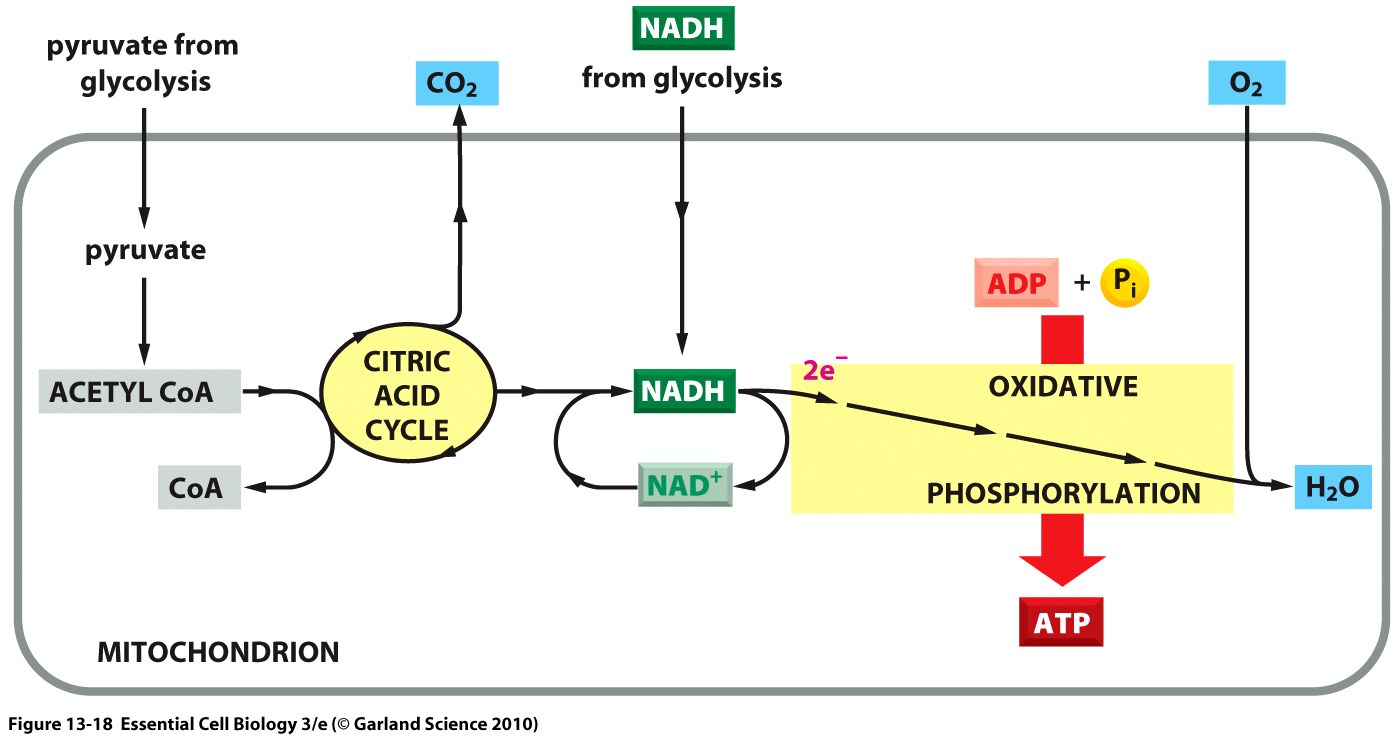 A mitokondrium funkciója
Glükóz lebontása és citrát-ciklus


Elektrontranszportlánc (légzési lánc, 40 protein 3 komplexbe rendeződve)


Az elektron a terminális (végső) elektronakceptor (befogadó) molekulára kerül


Közben a protonpumpaként funkcionáló komplexek protont halmoznak fel a intermembrán térben, ami jelentős koncentrációkülönbséget okoz


Az ATP-szintáz a cc. különbséget kiegyenlíti azáltal, hogy a protonokat visszajuttatja a mátrixba, KÖZBEN ATP-T SZINTETIZÁL!!!
NADH elszállítja az elektronokat
Elektronok továbbadása a komplex tagjai között
NADH leadja a nagyenergiájú elektronokat
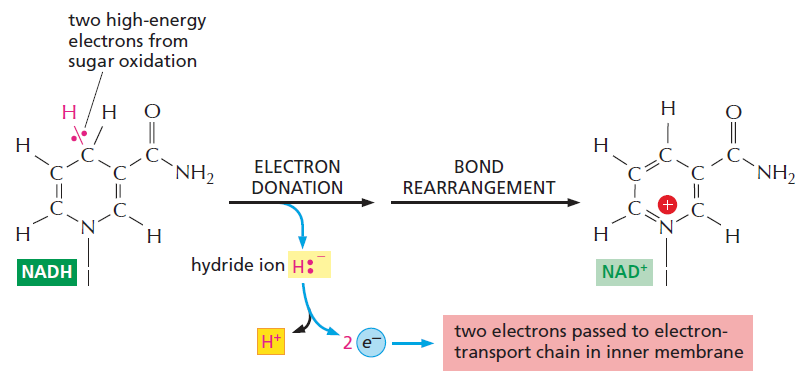 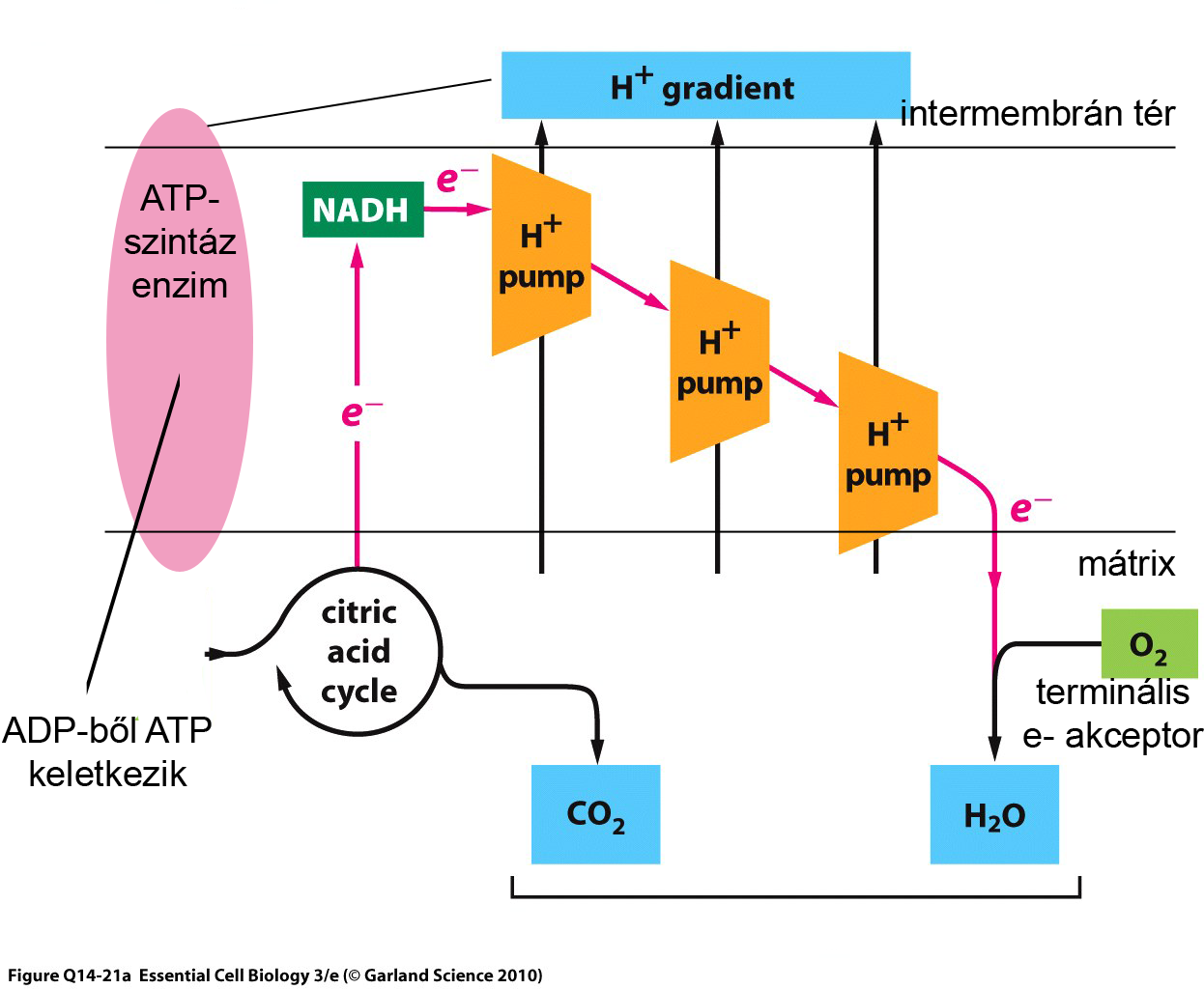 belső membrán
Légzési lánc enzimkomplexei (vizsgára nem kell!!!!)
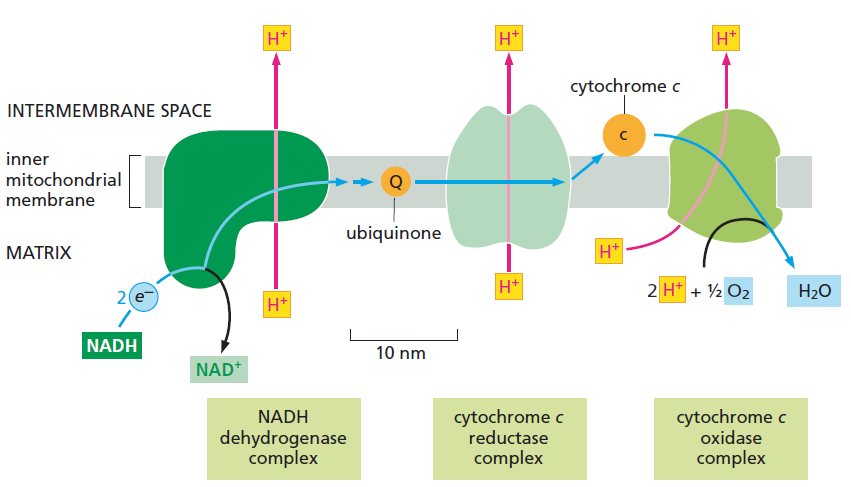 Ha ezeket kihagyjuk, a nagyenergiájú elektronokból hő fejlődik
Cianidok: az enzimkomplex fématomjaihoz (Cu, Fe) kötődnek és blokkolják a légzési láncot
ATP szintáz (protonmeghajtású motor)
3 ATP/fordulat
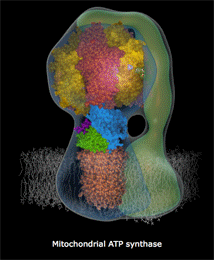 1) Kémiai energia (táplálékmolekulák, AcCoA, NADH+ H+)

2) Elektromos energia (nagy energiájú elektronáram a légzési láncon)

3) Kémiai-elektromos gradiens (protonkülönbség a mebrán két oldalán)

Mechanikai energia (protonmotor)

Kémiailag tárolt energia (ATP)
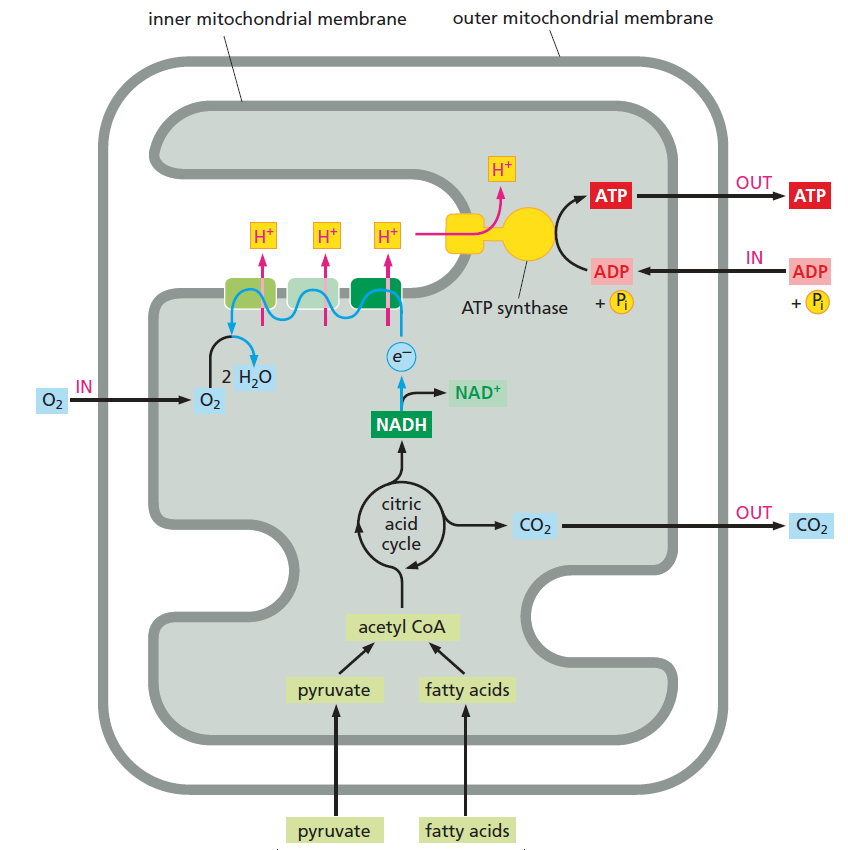 Fotoszintázis ugyanez fordítva (vizsgára nem kell)
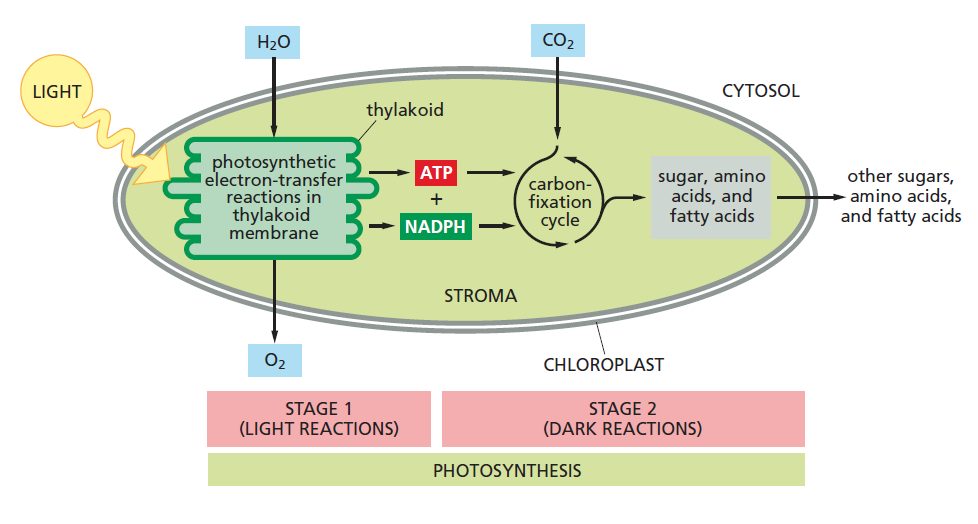 Nagyenergiájú elektronokat a klorofill biztosítja fény hatására (kloroplasztiszok)
Egyéb mitokondriális funkciók
Ca2+-raktár

Hőtermelés (ATP szintáz megkerülésével egyenlítődik ki a protongradiens)







szteroid hormon szintézis

apoptotikus folyamatok (citokróm-C felszabadulás indukálja)
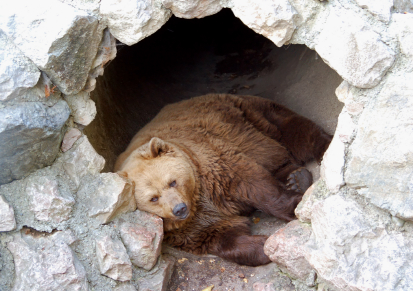 Mitokondriális betegségek
A petesejt megtermékenyítését követően az új egyed minden sejtjének mitokondriuma az anyától származik (maternális öröklődés).

A mitokondriális DNS is kizárólag anyai ágon öröklődik tovább, így a DNS-hibák is továbbadhatók, örökletes kórképekhez vezetnek.

A mitokondriális betegségek tünetei változatosak, jobban érintettek azok a szervek, amelynek sejtjei a mitokondriális energiaellátásra különösen rá vannak utalva (szívizomzat, vázizomzat, kp-i idegrendszer, érzékszervek, vese…)

Az öröklődő betegségek mellett a mitokondrium genomjában az élet folyamán szomatikus mutációk is felhalmozódhatnak, ami szintén a működésük romlásához vezet. (az ATP termelés hibája folytán keletkező szabad gyökök miatt + öregedés) 

Csökkent ATP-szintézis. 

Nem ritka betegségek. (1/5000)
Öröklődő mitokondriális betegségek
Maternális öröklődés következményei.

Heteroplazmia: normál és mutáns mtDNS egyaránt jelen van a sejtekben. Betegség továbbörökítése tehát a heteroplazmia mértékétől függ.

Multiszisztémás kórképek: több szervet/szervrendszert érintenek egyszerre. Főleg nagy energiaigényű szövetek érintettek (pl. idegszövet, izmok)
Izomgyengeség, csökkent növekedés, szív-, máj-, vese-, emésztőrendszeri elégtelenség. 

Leber-féle hereditaer opticus neuropathia (optikai neuropátia): Kétoldali látótérkiesést, látóidegsorvadást, vakságot okoz.
Szerzett mitokondriális betegségek
Szomatikus DNS mutációk felhalmozódása okozza a sejtekben. (a mitochondriumok a sejttől függetlenül osztódnak, gyenge DNS hibajavító mechanizmus)

Szomatikus heteroplazmia.

Csökkent oxidatív foszforiláció, degeneratív betegségek kialakulása.

Hozzájárul a fiziológiai öregedés folyamatához.

Alzheimer-kór, Parkinson-kór.
Klinikai tünetek
Agy: görcsrohamok, ataxia, dementia
Vázizom: gyengeség, fáradékonyság, myopathia
Szívizom: cardiomyopathia, ingerületvezetési zavar
Szem: retinopathia, opticus neuropathia, vakság
Máj: hepatopathia
Vese: glomerulopathia
Pancreas: diabetes mellitus
Belső fül: hallászavar
Forrás: Szeberényi József: Molekuláris sejtbiológia
KEARNS-SAYRE-SYNDROMA
Öröklött betegség: alacsony termet, süketség, 
szemizombénulás, retinitis 
pigmentosa, szív ingerület-vezetési
zavar, ataxia…
LEIGH-SYNDROMA
A betegség spontán mutáció, de leginkább familiaris vonatkozások alapján keletkezik: izomgyengeség, légzési zavarok, laktát acidosis, mentális retardáció.
Leigh szindróma megelőzése:
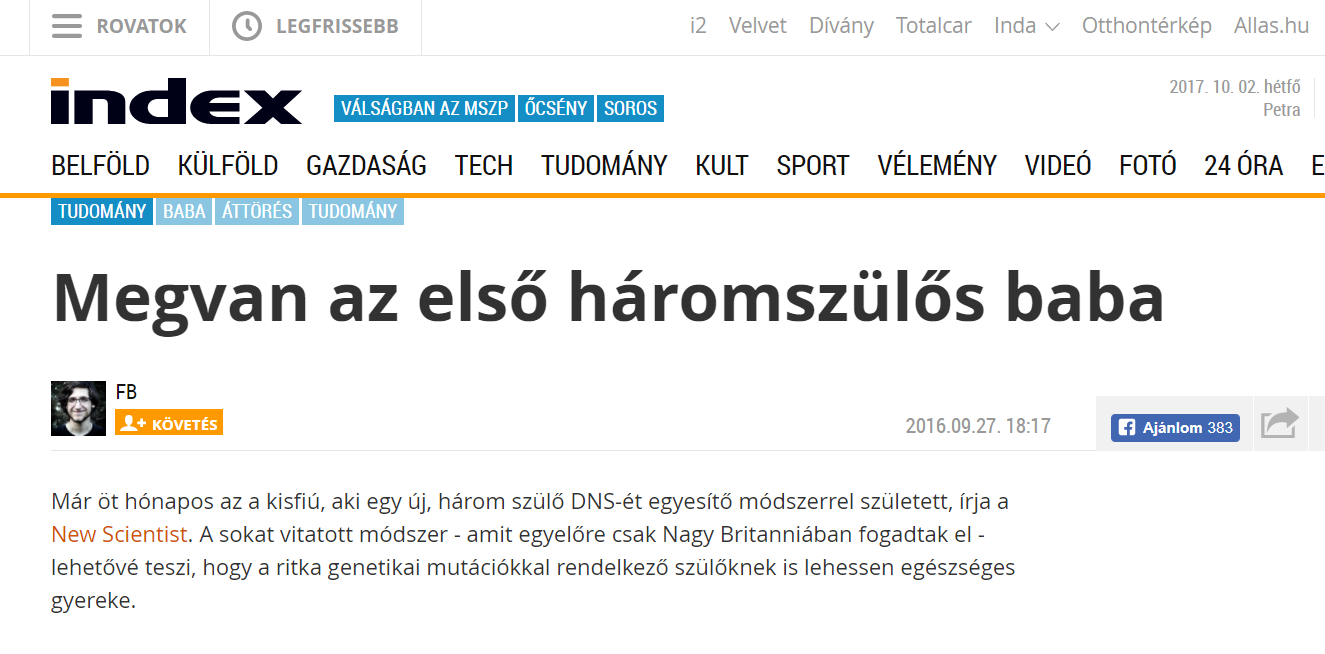 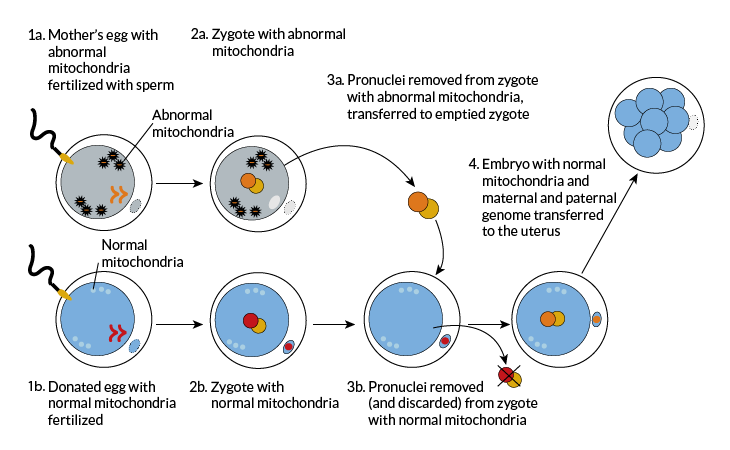 MELAS
Leginkább öröklődés útján alakulhat ki: Mitochondriális encepalopathia,
laktát acidosis, stroke fiatal korban

A mitochondrialis encephalo-myopathia, lactat (tejsav) acidosis és stroke-szerű megnyilvánulások kezdőbetűiből tevődik össze. 

A betegség tünetei különböző életkorokban léphetnek fel.
Peroxiszóma
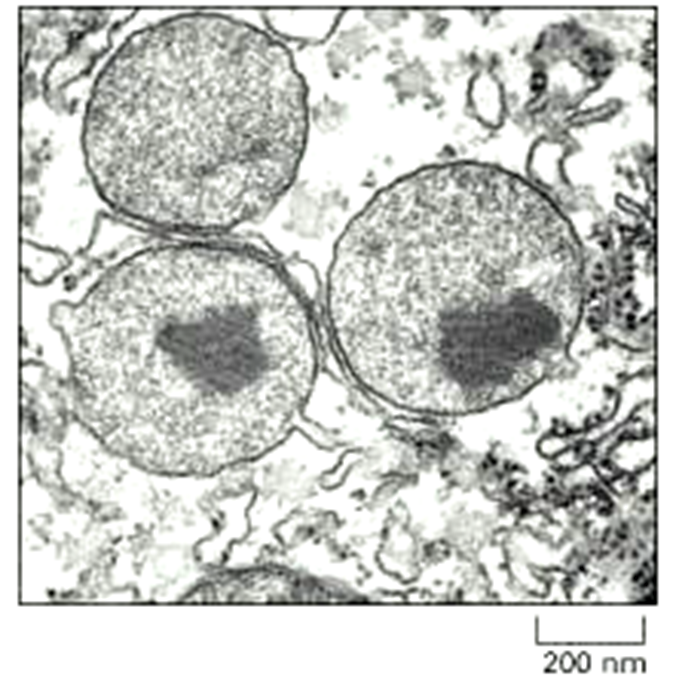 0,1-1 μm nagyságú, egyrétegű membránnal határolt sejtorganellum
EM-pal belsejében közepes sűrűségű, finoman granuláris anyag fedezhető fel, esetenként urát-oxidáz enzim által alkotott kristályok
Oxidatív enzimei közé tartozik pl. a peroxidáz és a kataláz 
Peroxidatív tulajdonsággal rendelkezik (H2O2-t termel)
Enzimeik a citoplazma szabad riboszómáin keletkeznek, majd ezek után jutnak be a peroxiszómába
Lehetséges, hogy endoszimbionta eredetűek
Peroxiszómák májsejtben (patkány)
Feladat:
Glikogén anyagcsere (glikogenezis)
Purin-lebontás
Lipid anyagcsere (zsírsav oxidáció)
Detoxikáció (méregtelenítés) 
pl. etanol oxidációja acetaldehiddé
Plazmalogén (lipid) szintézis 
Előfordulás:
Májsejtek, vesehámsejtek
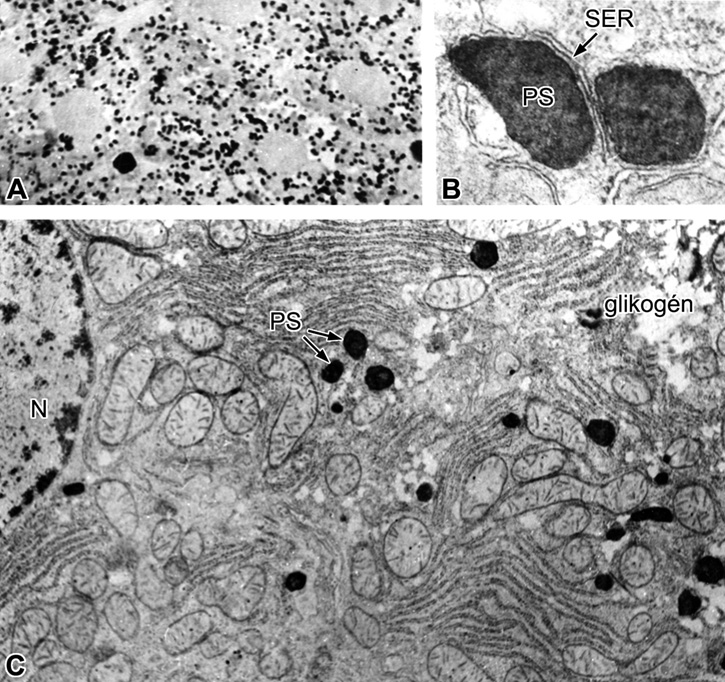 (Courtesy of Daniel S. Friend.) 
http://www.ncbi.nlm.nih.gov/books/bv.fcgi?highlight=peroxisomes&rid=mboc4.figgrp.2195
Peroxiszomális enzimek
Enzimek keveréke.
Két kiemelt fontosságú enzim. Peroxidáz és kataláz.

Peroxidáz. 
Hidrogént von el különböző szerves vegyületekből oxigén segítségével és hidrogén-peroxiddá alakítja.
R-H2 + O2            R + H2O2

Kataláz.
A keletkező hidrogén-peroxidot bontja tovább.
2H2O2             2H2O + O2

További oxidatív enzimek.
Urát-oxidáz, zsírsav-oxidázok, D-aminosav-oxidáz, stb.
Peroxiszomális betegségek
Zellweger-syndroma:
A peroxiszómák autoszomális recesszív módon öröklődő betegségei hozzák létre az igen heterogén, változatos betegségcsoportot, a Zellweger-spektrum-szindrómát. A betegség során a peroxiszómák hiányzó, vagy kóros funkciója, ill. többszörös enzimhiány jelenik meg, mely központi idegrendszeri károsodásokhoz, vese- és májbetegségekhez vezet.

Tehát genetikailag az import mechanizmus 
hibás, üresek a peroxysomák, így súlyos idegi-, 
máj- és vese rendellenességek alakulnak ki, amelyek korai halálhoz vezetnek.
Peroxiszomális betegségek
Neonatális adrenoleucodystrophia:
enyhébb, mint a Zellweger-syndroma,
akár 30-40 évig is élhetnek, pszichoszomatikus
retardáció, csökkent mellékveseműködés,
gyakori a vakság, hepatomegalia, icterus (sárgaság).


Idegi tünetek: 
Plazmalogén szintézis zavara
Plazmalogén:
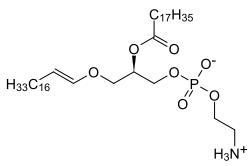 Myelinhüvely fontos lipid alkotóeleme
Felhasznált irodalom
Röhlich Pál: Szövettan

Fisher Ernő: Funkcionális sejttan alapjai

Katz Sándor: „A mitochondrium és a mitochondriumban lezajló molekuláris mechanizmusok, peroxysomák” című előadás

Szeberényi József: Molekuláris biológia

Google, Wikipedia, drdiag.hu
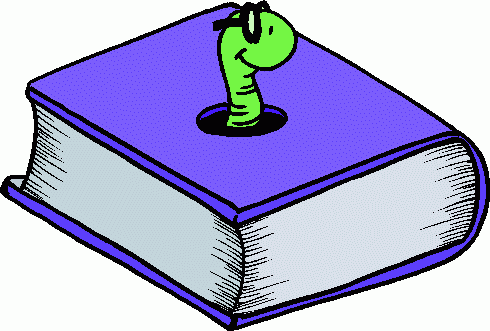 Köszönöm a figyelmet!